The Society of Thoracic SurgeonsAdult Cardiac Surgery DatabaseMonthly Webinar
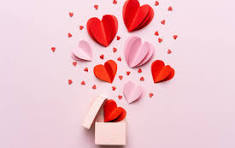 February 5, 2025
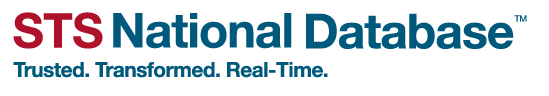 Agenda
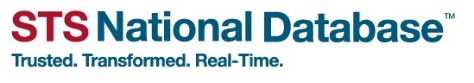 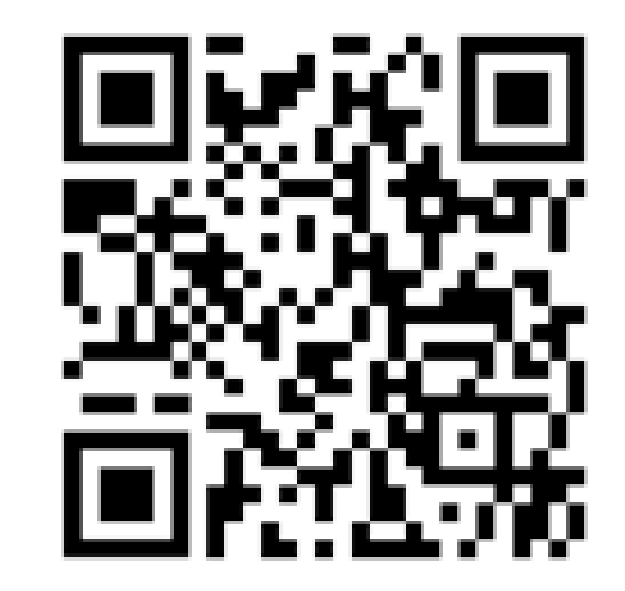 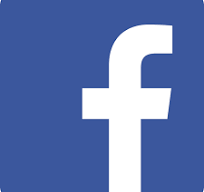 Networking Opportunities
STS Data Managers Facebook Group
At last check up to 388 Members!

STS Data Manager Collaborative
Formerly the Data Manager Mentorship Program, pairs data managers who are seeking advise related to data abstraction.

STS Regional Groups
Offers a collaborative networking environment for peer-to-peer support and non-clinical guidance related to abstraction across specific regions.
[Speaker Notes: Adie Dolan  DMC Colab; Judy Smith leads RG-More to come about RGs on the March Monthly Webinar]
AQO 2025
[Speaker Notes: 2 dayCHSD and GTSD on Thur 10/2 ACSD on Fri 10/3]
Note: 
You can print this template to use as a wall calendar. You can also copy the slide for any month to add to your own presentation.
February
The February Training Manual has been updated.
Groundhog Day
ACSD Monthly Webinar 2pm CT
Harvest 4 2024 Reports Available
Valentine’s Day
Presidents’ Day
ACSD QI Series Webinar
2pm CT
Harvest 1
Close 
1:59pm ET
Opt-Out Date

Session 1: ACSD 
DM Training 12pm CT
Session 2: ACSD
DM Training 12pm CT
ACSD Monthly Webinar 2pm CT
Harvest Dates 2025
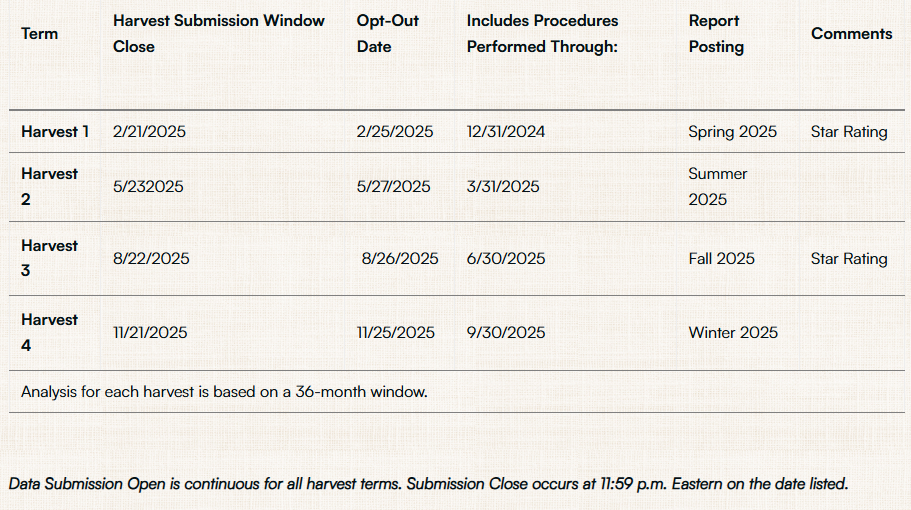 Harvest 1 2025
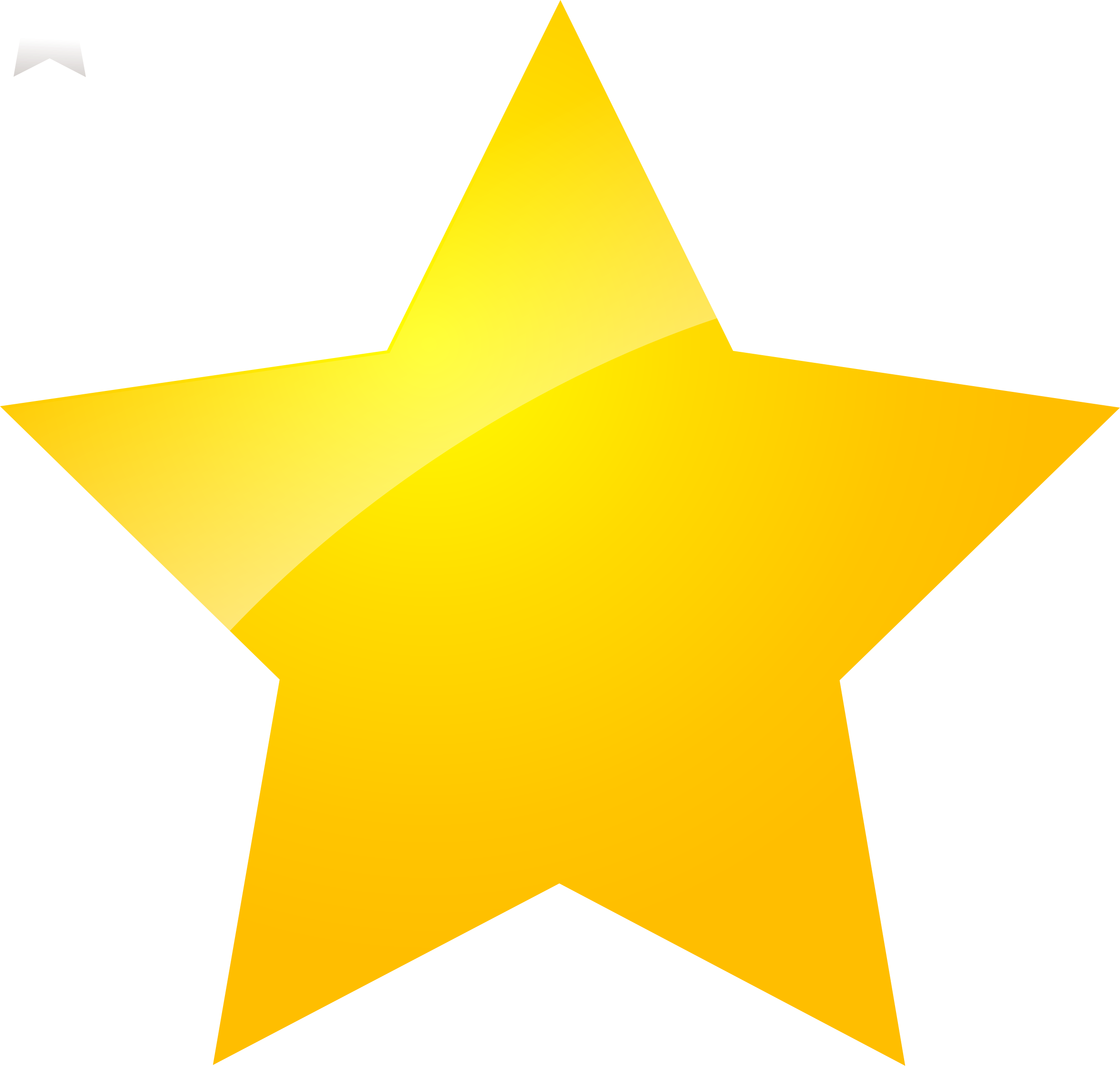 Surgery dates include cases from January 1, 2022 - December 31, 2024
Star Rating Harvest
Includes the Multiprocedural surgery category (replaces ALL) and includes MultiValve and MultiValve + CABG
Harvest 1 2025
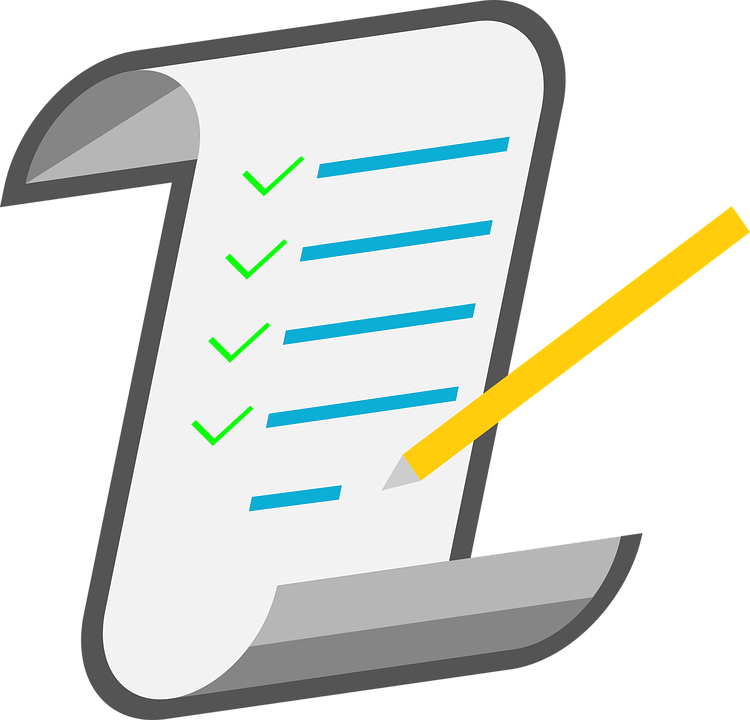 Submit early and often!
Data clean-up is the key to a successful harvest
Check for missingness
Check for missing variables
Check warnings and critical errors
Check for Missingness
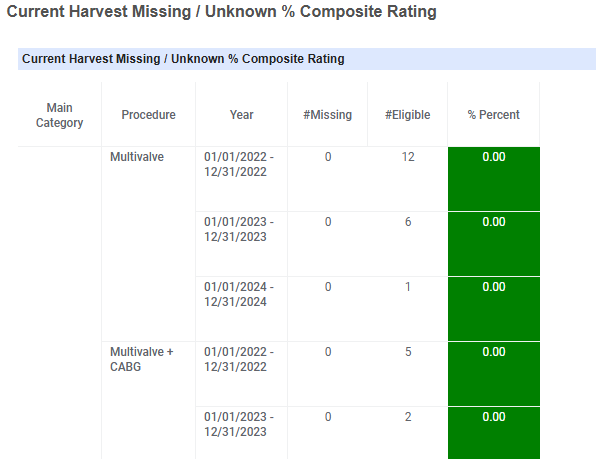 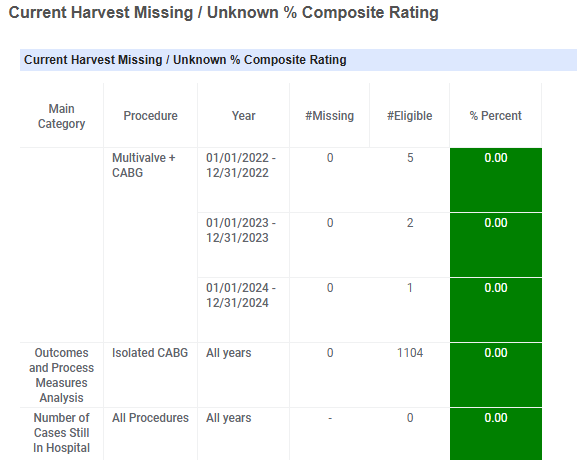 [Speaker Notes: IQVIA platform Community page, scroll down]
Missing Variable Summary
Data Quality Report
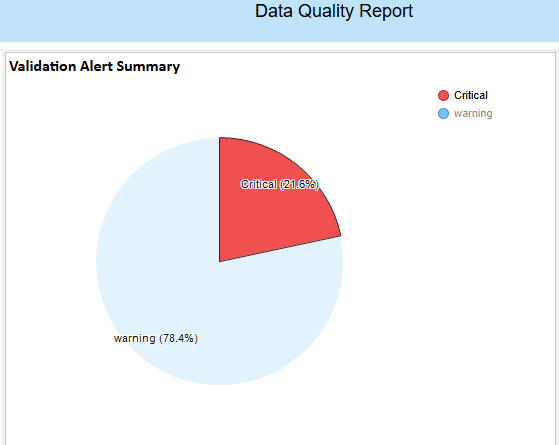 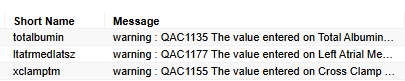 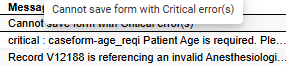 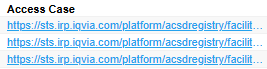 [Speaker Notes: Warnings are usually values that are out of range, critical warnings are things that prevent your file from being accepted and must be addressed NPI mismatch, age. You will get a hyperlink that will help you identify the case and drilldown so that you can update the errors.]
Harvest Summary Report
Thresholds for Star Ratings
National Report Overview found in IQVIA Library
Must have less than 2% missing/unknown for mortality fields
Must have less than 5% missing medications (CABG only)
Must have submitted new data within the most recent quarter (H2/H4) or most recent 2 quarters (H1/H3)
Resources
STS Website
IQVIA Library
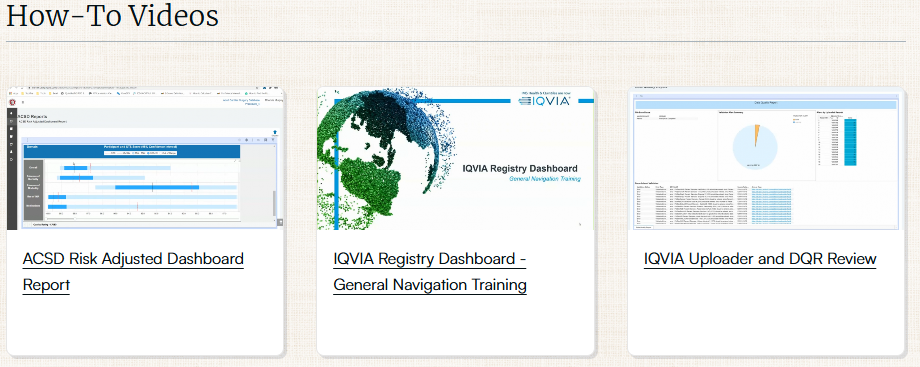 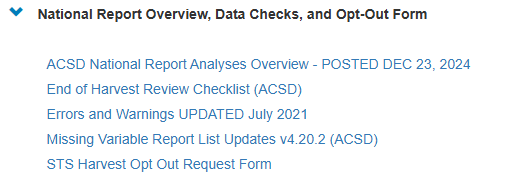 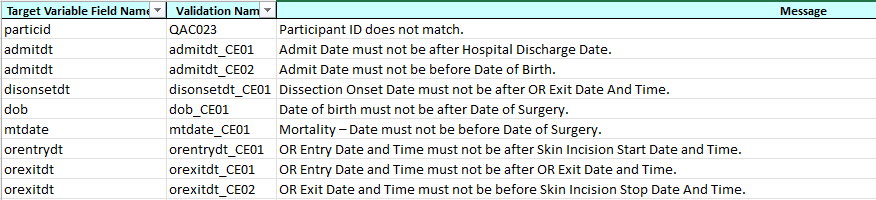 [Speaker Notes: Ex Errors and Warnings]
Exceptional Risk Exclusion
We have had 100 cases submitted since the introduction of the initiative in June 2024.
36 were declined prior to review; 7 excluded from analysis (not including cases that are currently under review)
Reminders:
Only isolated cases
Submit prior to surgery
Submit cases that are NOT adequately captured by risk model
Remember to redact records-all PHI, surgeon staff and hospital identifiers
Decisions are made prior to analysis
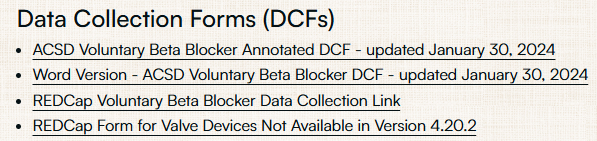 Red Cap for Valve Implants
For valve implants that are not included in the 4.20 DCF
Currently undergoing a mapping project in order to add new implants to the dropdown list
Please check the data specs to make sure that the valve you are entering is indeed not in the valve drop down within the database
NO aortic grafts unless you are entering a valved conduit
To help with mapping for future upgrades to the Red Cap form for valve implants, please provide as much information as possible including:
model number
name of device
manufacturer
FYI-some manufacturers have changed St. Jude Medical < Abbott, Sorin/Liva Nova < Corcym
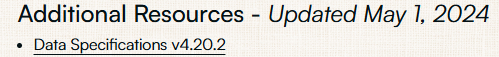 [Speaker Notes: Refer to the data specs for valves on the 4.20 list. Google is your friend for model numbers.]
Reports
Reminders:
Comparing risk adjusted and non-analyzed is like comparing apples to oranges-not going to match up.
Star rating harvest reports are static. They are a snapshot of the data on the date of harvest close at 11:59pm ET.
Non-analyzed reports (Participant Dashboard) are dynamic and update every time you submit data.
QI Series
Our next quality webinar is February 19th 
We will present the national data around blood usage
April-Dr. Karen Singh University of Virginia
We need presenters and we want to hear from YOU!
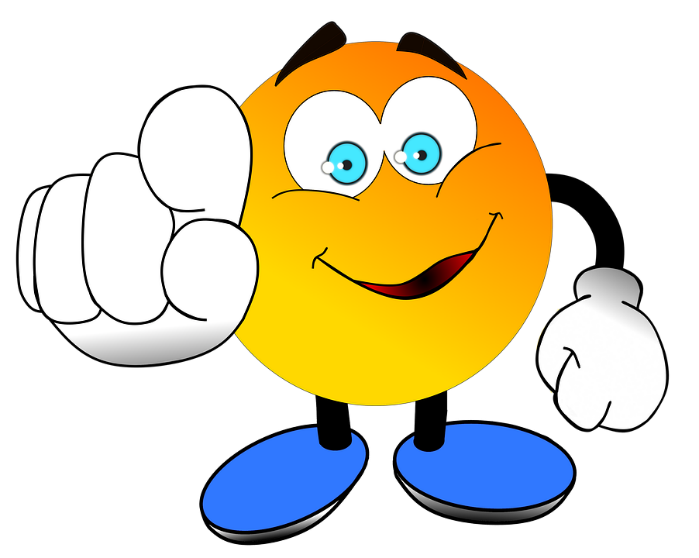 New for 2025…
Data Manager Training Webinars! 
Formerly known as New Data Manager Webinars
Open to All Data Managers
Starting Tuesday, February 25, 2025, 12 pm CT
Resources
STS National Database Webpage
STSDB_Helpdesk@sts.org (Uploader, DQR, Missing Variable, Dashboard, Password and Login )
STS-FAQ@sts.org 
STS National Database Feedback Form 
Resource Documents
Contact Information
Webinar Information
FAQ Document
Go-Live Checklist
Tiered-level Support Document
Training Videos
Link to IQVIA 
ckrohn@sts.org
nhoneycutt@sts.org
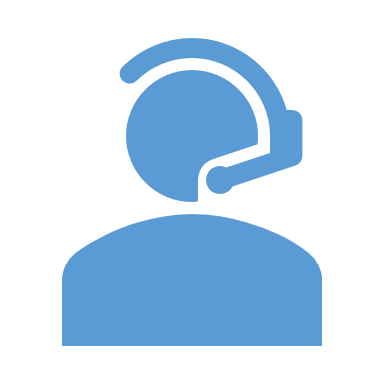 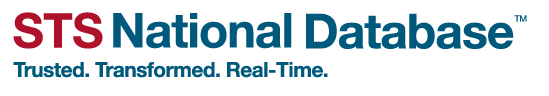 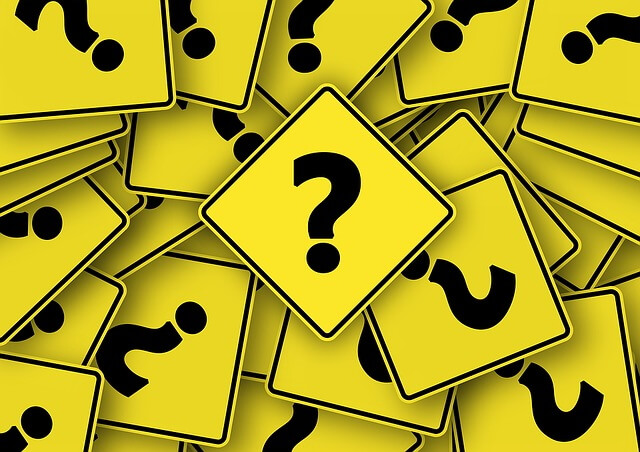 This Photo by Unknown Author is licensed under CC BY-NC-ND
Open Discussion
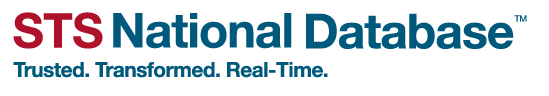